PHÒNG GIÁO DỤC VÀ ĐÀO TẠO HUYỆN GIA LÂMTRƯỜNG MẦM NON HOA SỮAHOẠT ĐỘNG KHÁM PHÁ KHOA HỌCĐề tài: Khám phá củ lạcLứa tuổi: Mẫu giáo nhỡ (4-5 tuổi)
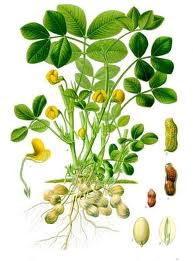 KiÓm tra kÕt qu¶
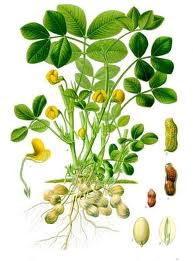 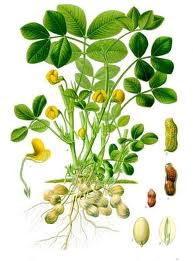 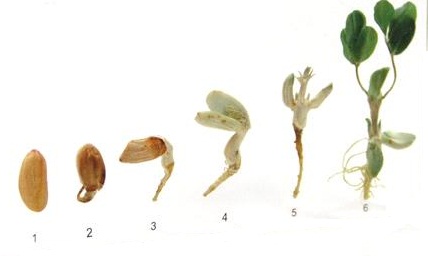 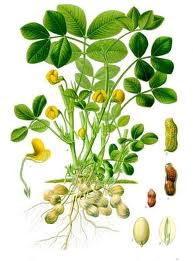 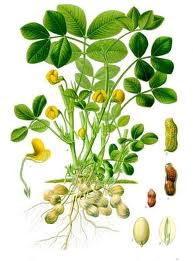 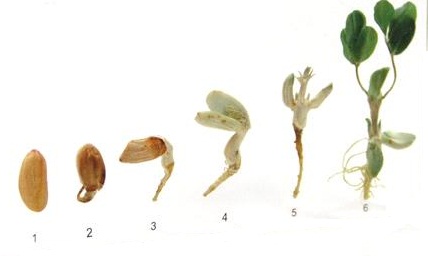 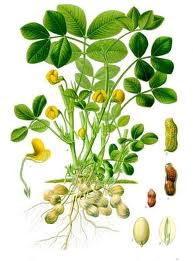 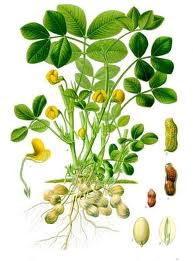 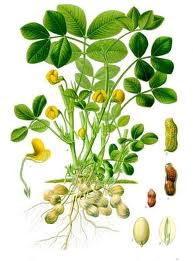 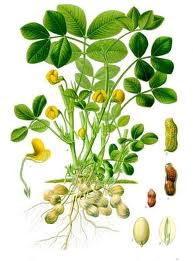 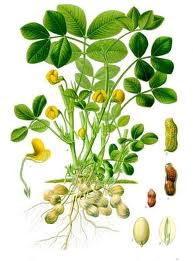 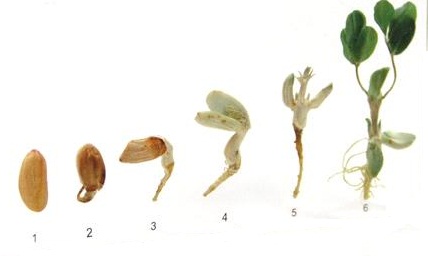 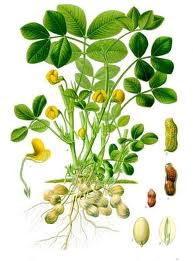 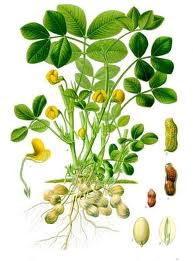 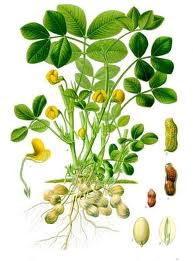 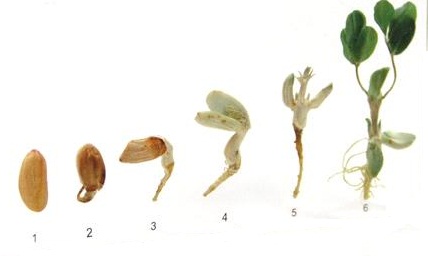 2
1
3
4
5
6
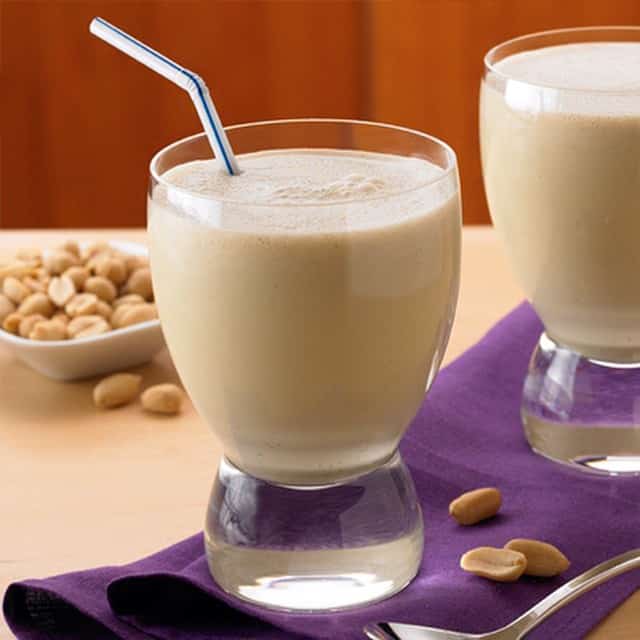 S÷a l¹c
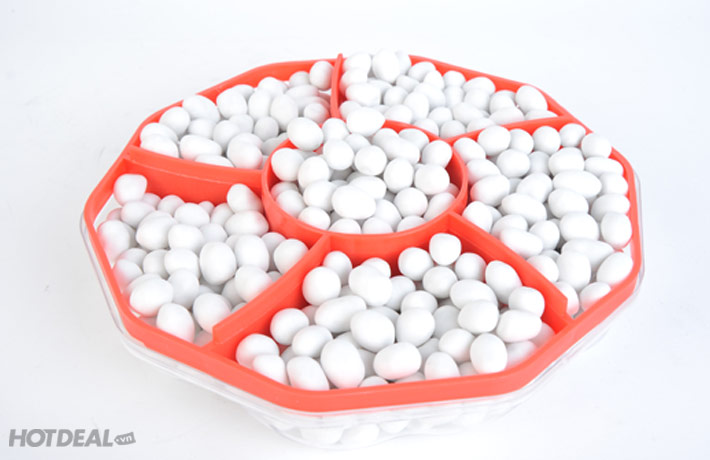 Møt l¹c
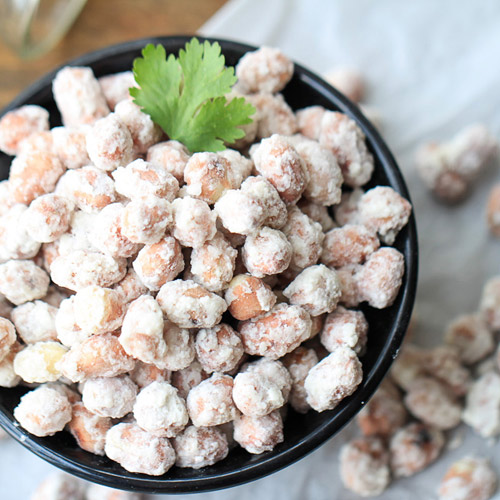 L¹c bäc ®ưêng
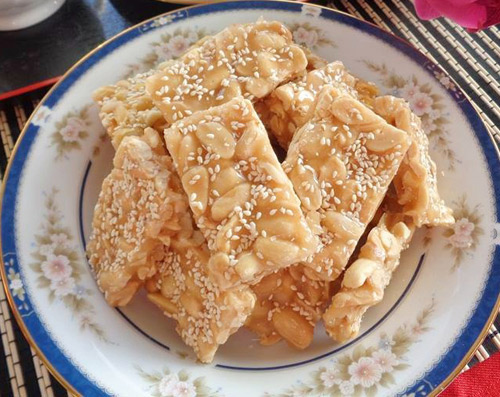 KÑo l¹c
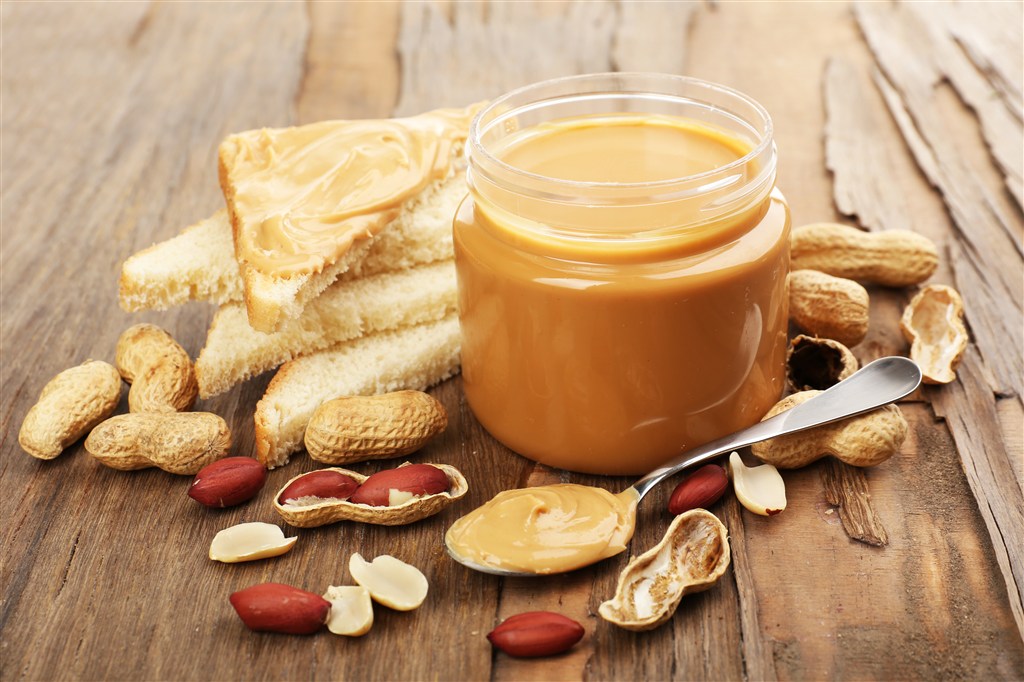 B¬ l¹c
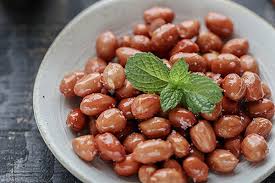 L¹c rang muèi
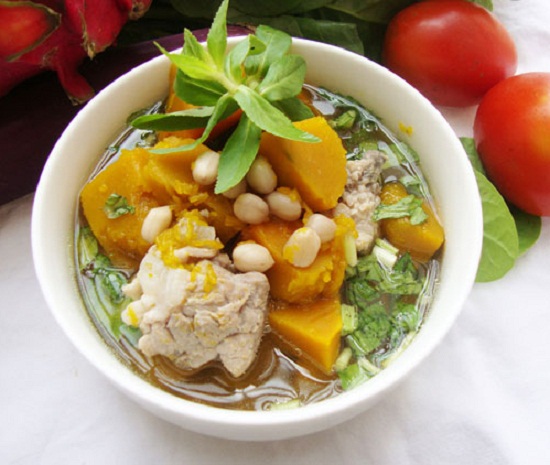 Canh bÝ nÊu l¹c
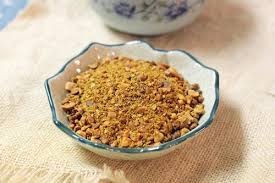 Muèi võng
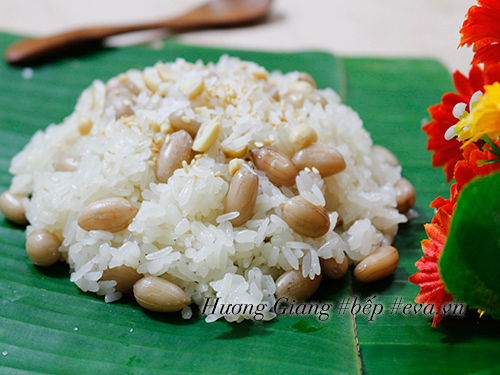 X«i l¹c
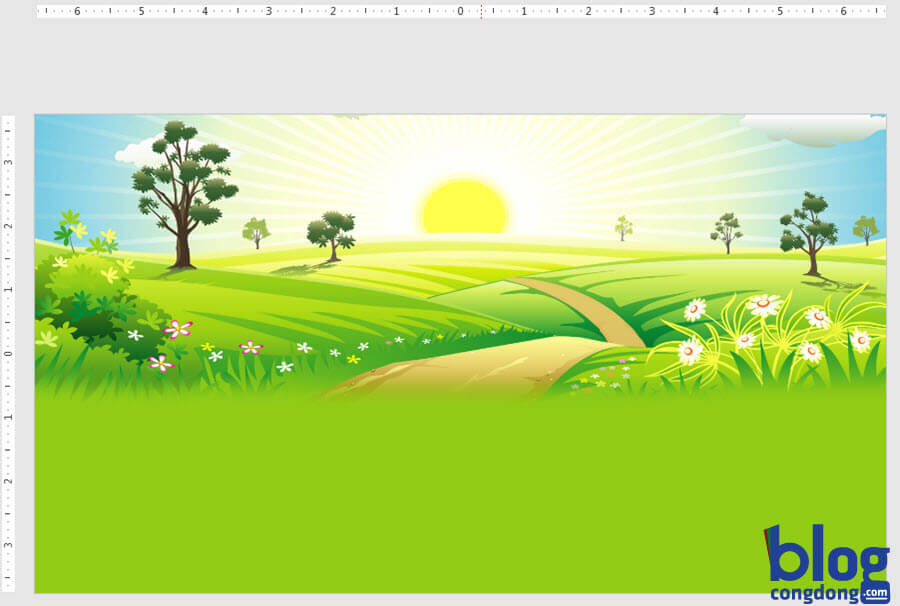 Xin ch©n thµnh c¶m ¬n!